Девясила высокого корневища и корни 
                                          Inulae helenii rhizomata et radices
Девясил высокий        Inula helenium L.
сем. Астровые             Asteraceae
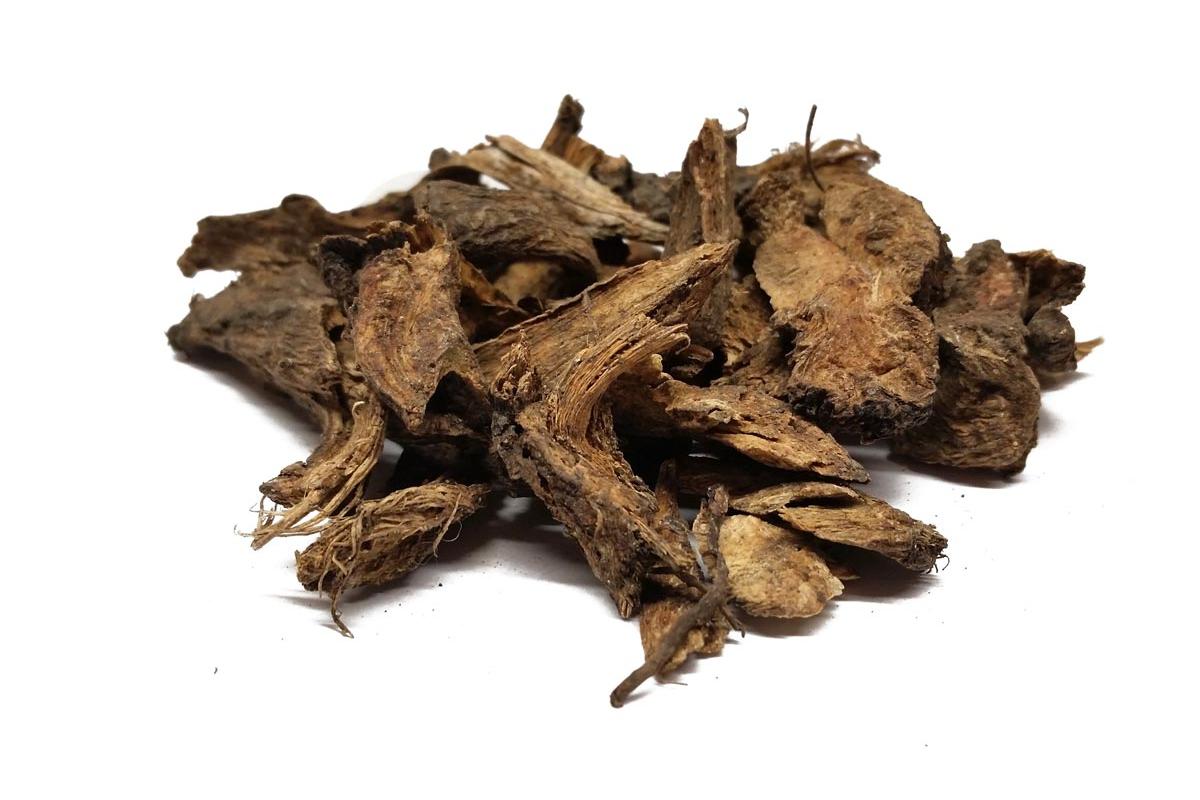 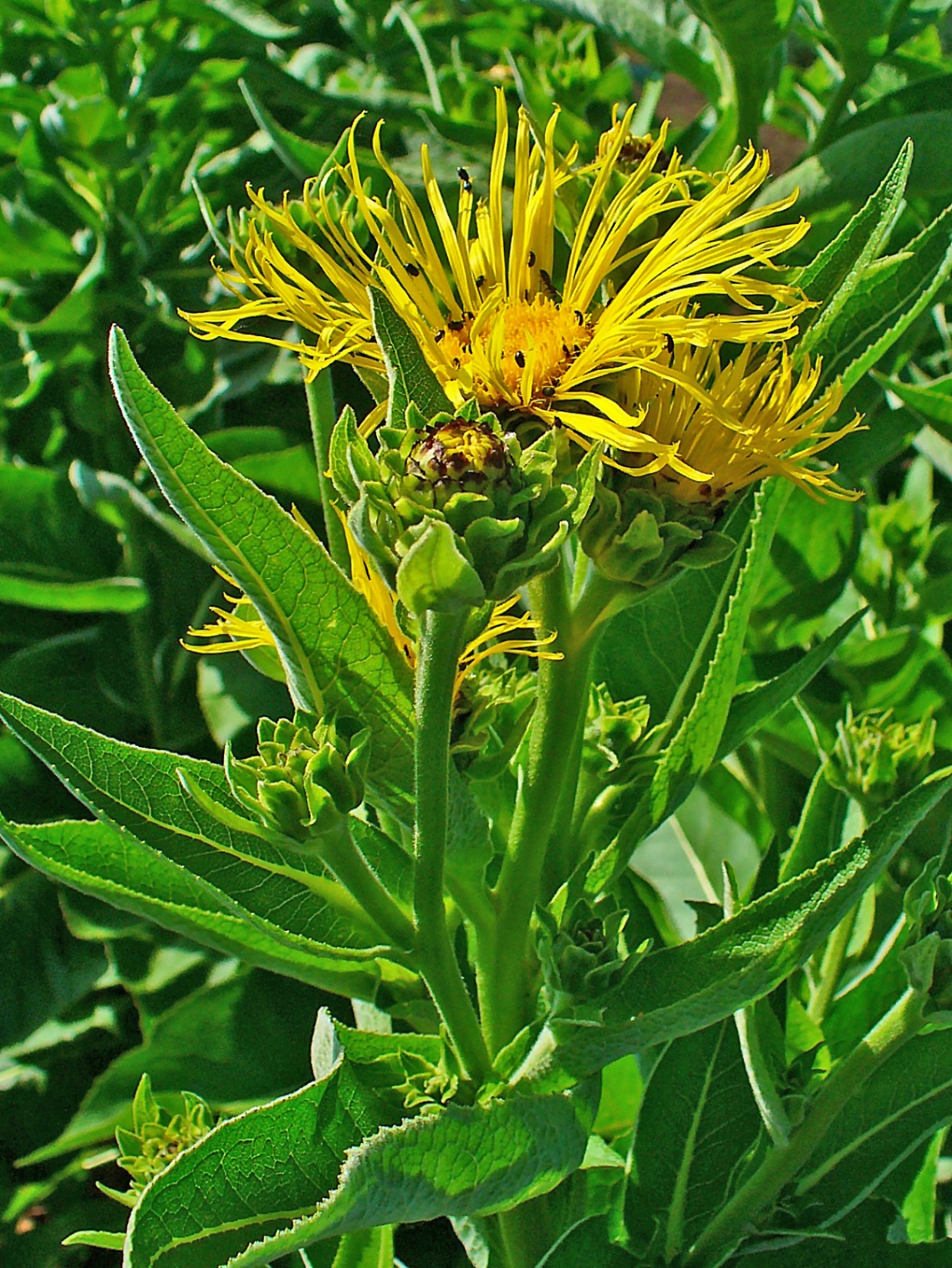 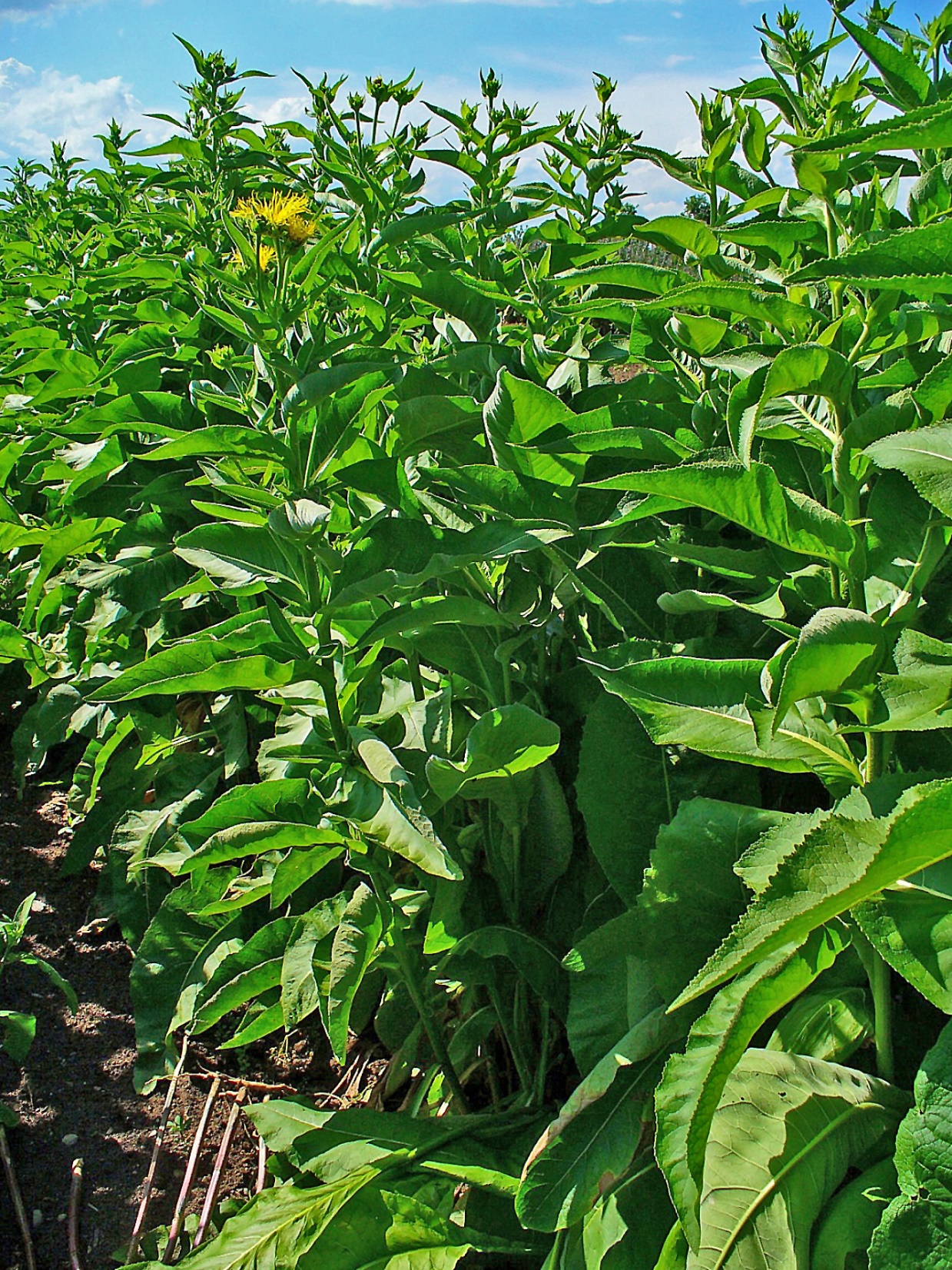 Химический состав
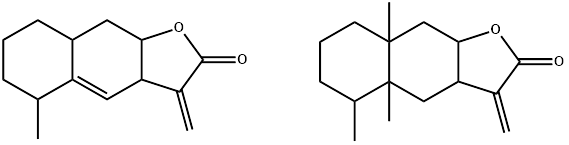 алантолактон                          изоалантолактон
Стандартизация
Корневища и корни девясила стандартизуется ГФ XIV – ФС.2.5.0070.18 по содержанию суммы фруктозанов и фруктозы в пересчете на инулин (не менее 25%) и экстрактивных веществ, извлекаемых водой (не менее 35%).
Препараты девясила высокого
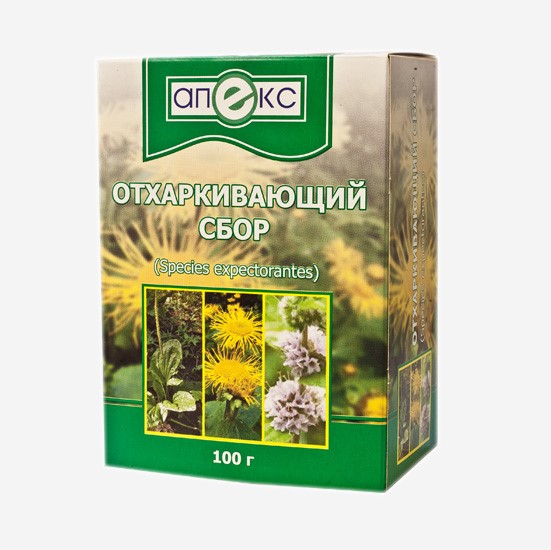 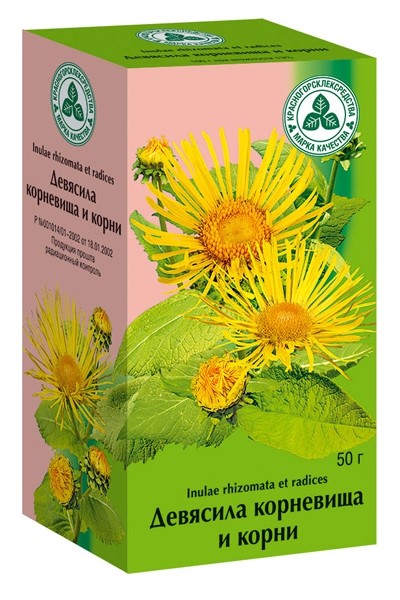 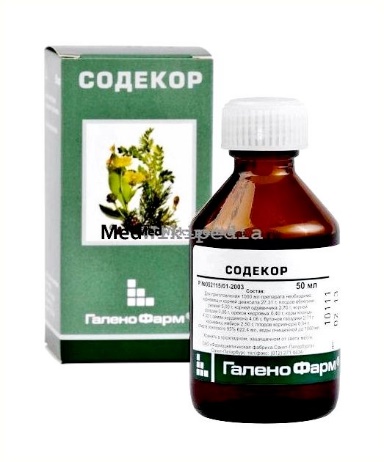 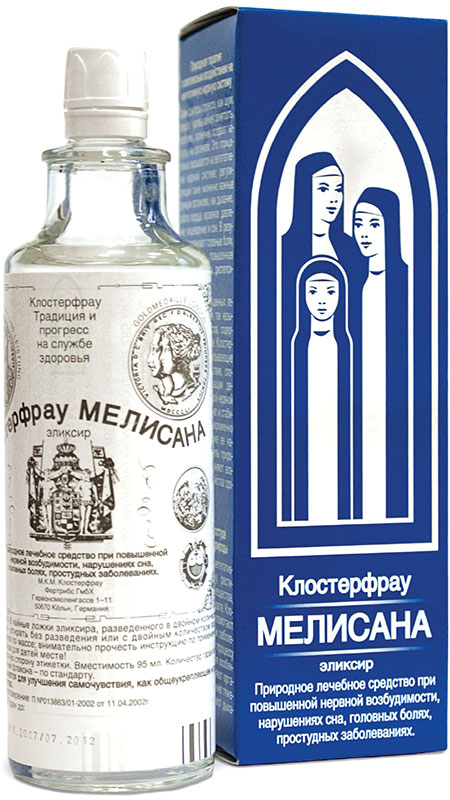